Воспитание как целенаправленный процесс личностного развития будущего специалиста и его содержание
Система высшего образования рассматривается как важнейший институт социализации личности, где обучение и воспитание представляют собой единый процесс, направленный на подготовку высокообразованных, широко эрудированных, культурных, творчески мыслящих специалистов.
Воспитание, обучение и развитие являются равноценными составляющими образования.
Нормативной основой для осуществления в учреждениях высшего образования учебной и воспитательной деятельности является Кодекс Республики Беларусь об образовании.
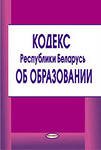 Основными составляющими воспитания являются:
гражданское и патриотическое воспитание;
идеологическое воспитание;
нравственное воспитание;
эстетическое воспитание;
воспитание культуры самопознания и саморегуляции личности;
воспитание культуры здорового образа жизни;
гендерное воспитание;
семейное воспитание;
трудовое и профессиональное воспитание;
экологическое воспитание;
воспитание культуры безопасной жизнедеятельности;
воспитание культуры быта и досуга.
Воспитание - одна из основных категорий педагогики. 
Воспитание представляет собой целенаправленный процесс формирования интеллекта, физических и духовных сил личности, подготовки ее к жизни, активному участию в общественной и трудовой деятельности.
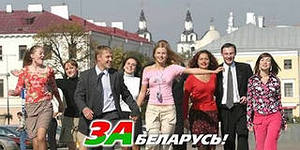 Цель воспитания :
 формирование разносторонне развитой, нравственно зрелой, творческой личности обучающегося.
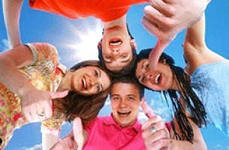 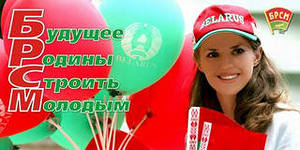 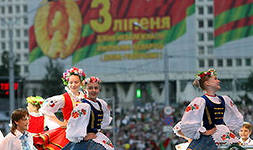 Задачи воспитания :
формирование гражданственности, патриотизма и национального самосознания на основе государственной идеологии;
подготовка к самостоятельной жизни и труду;
формирование нравственной, эстетической и экологической культуры;
овладение ценностями и навыками здорового образа жизни;
формирование культуры семейных отношений;
создание условий для социализации и саморазвития личности обучающегося.
Классификация воспитательных методов, три основные группы :
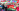 Педагогические работники  должны четко представлять спектр актуальных проблем, которые имеют место в студенческой среде.
Профессиональная подготовка участников воспитательного процесса должна обеспечиваться, на следующих основных уровнях:
ВЫВОДЫ:
Воспитание — целенаправленный процесс формирования духовно-нравственной и эмоционально ценностной сферы личности обучающегося.
Воспитание рассматривается как обязательный для образовательных учреждений компонент педагогического процесса, охватывающий всех обучающихся независимо от их социального происхождения, религиозной или национальной принадлежности. 
В основе воспитательного процесса лежит создание условий для развития личности, ее идейно-нравственного становления и подготовки к жизненному самоопределению, двустороннее взаимодействие педагога и воспитанника, направленной на совместное решение задач развития личности. 
В нашей стране воспитание основывается на общечеловеческих, гуманистических ценностях, культурных и духовных традициях белорусского народа, государственной идеологии, отражает интересы личности, общества и государства.